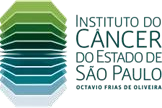 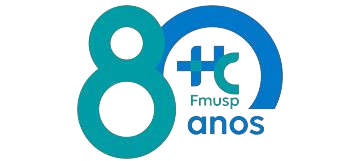 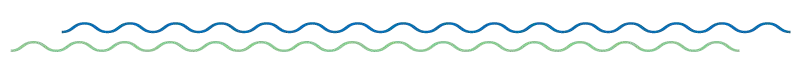 OCCULT OVARIAN METASTASES OF BREAST CANCER: 14 YEARS OF FOLLOW-UP IN A CANCER CENTER
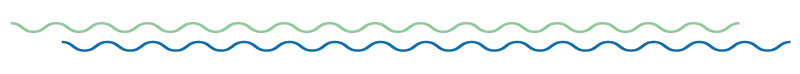 Author: Ronniel Morais Albuquerque, M.D., PGY3
Co-authors: João Pedro Branco Santana, Wilker Dias Martins, Natália Biagioni de Lima, Cristina Anton, Renan Ribeiro e Ribeiro
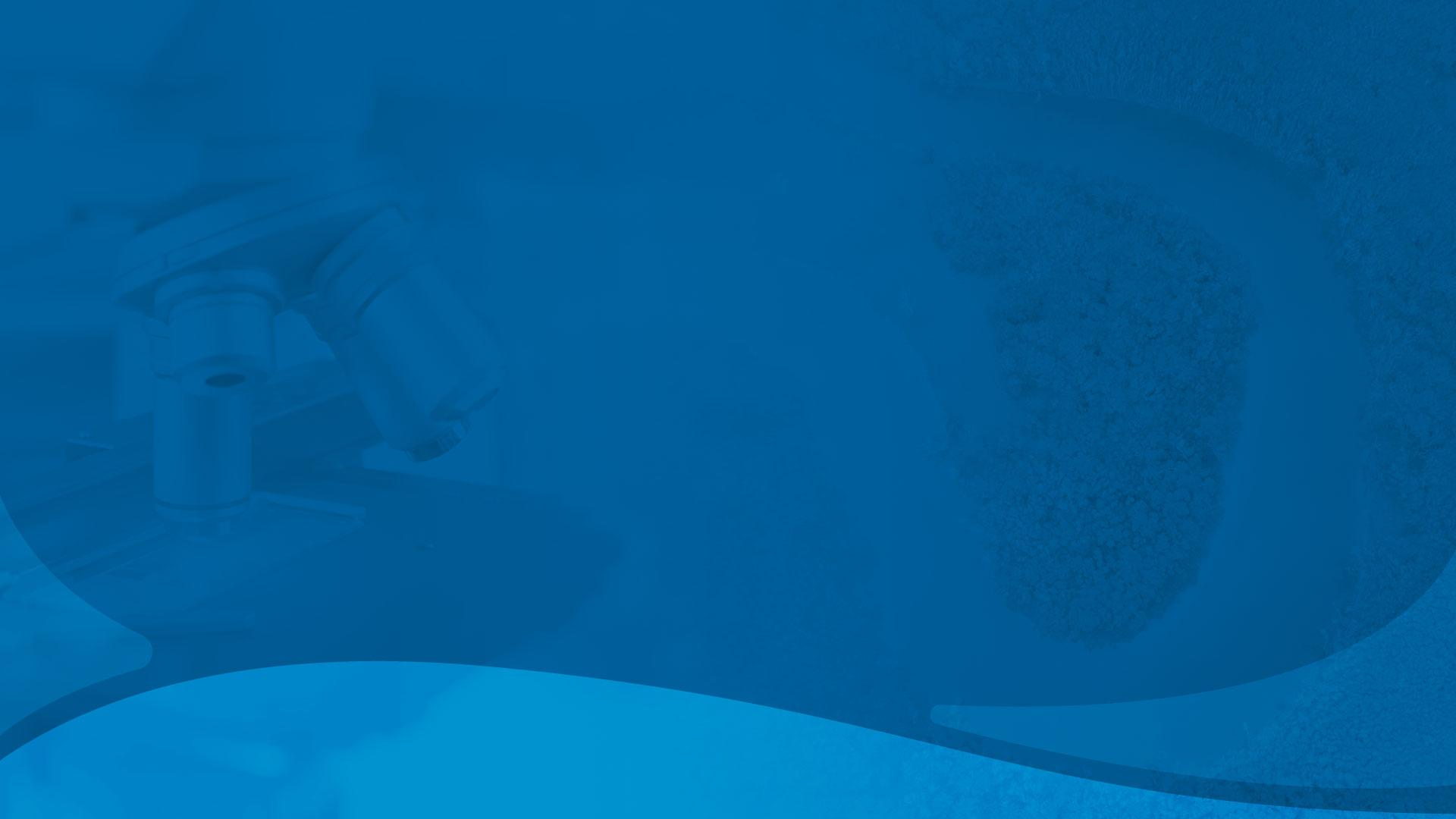 Conflicts of Interest Statement
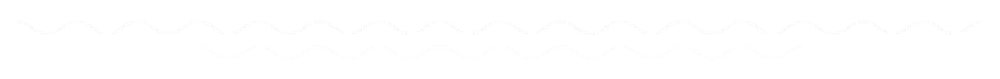 The authors have no conflicts of interest to declare.
Exigência da RDC Nº 96/08 da ANVISA
Introduction
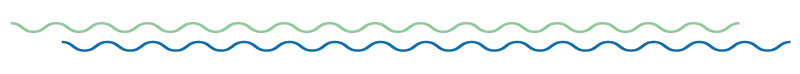 Breast cancer is the most common cancer among women worldwide.
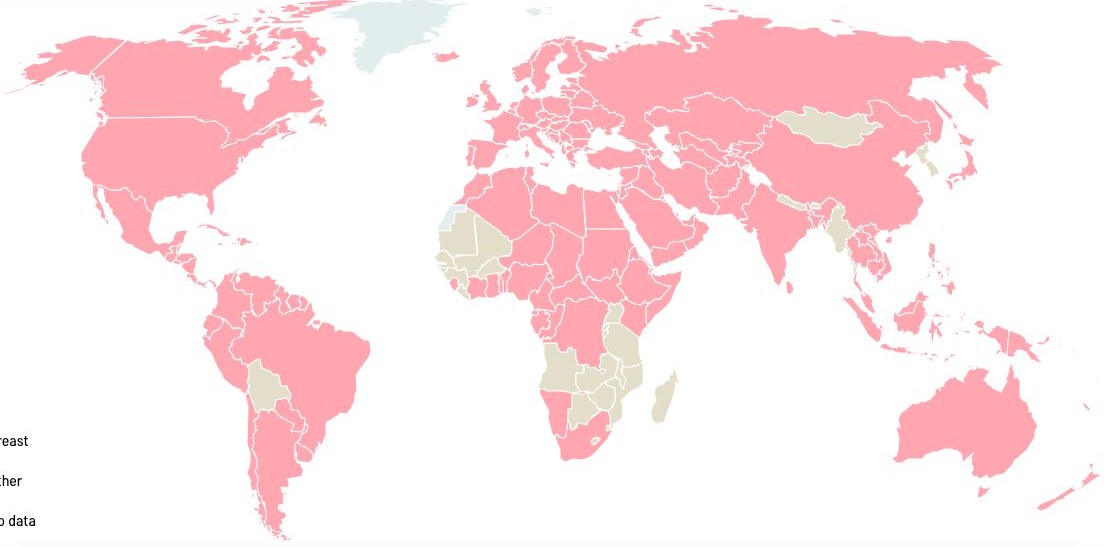 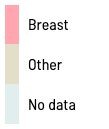 (Ferlay J, Ervik M, Lam F, et al. Global Cancer Observatory: Cancer Today. Lyon, France: IARC.)
Introduction
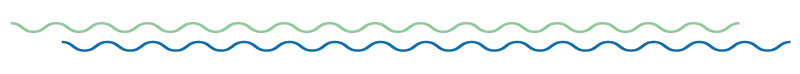 Breast cancer is the most common cancer among women worldwide.
Ovarian metastasis from breast cancer are associated with poor prognosis, and is a challenging diagnosis preoperative due to the lack of early clinical and radiological manifestations.
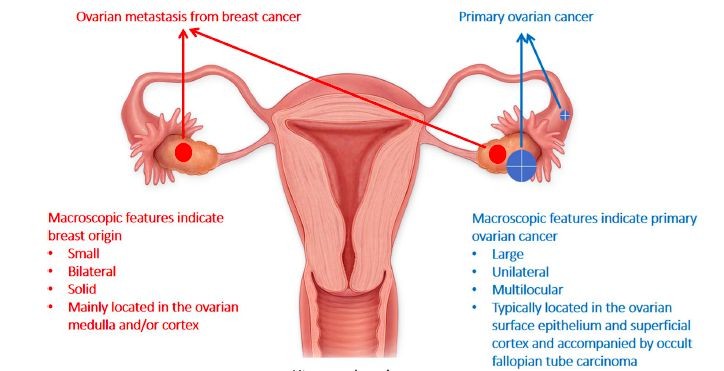 (Tian, W., Zhou, Y., Wu, M. et al. 2019).
Objectives
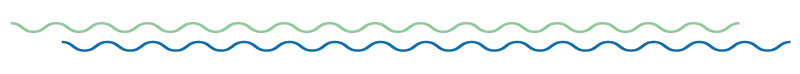 We aimed to evaluate clinicopathological and radiological characteristics of metastatic breast  tumors  in  salpingo-oophorectomies  performed  for  hormonal  suppression treatment.
Methodology
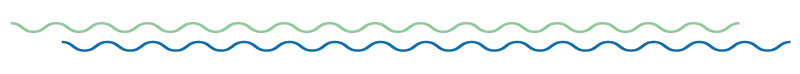 A  retrospective  analysis  of  295  patients  with  breast  cancer  who  underwent salpingo-oophorectomy (therapeutic) at a Brazilian cancer center between 2009 and 2023 was performed.
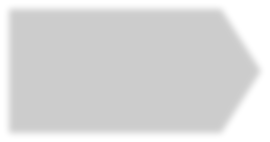 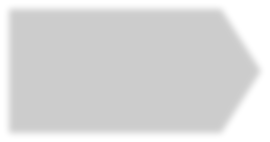 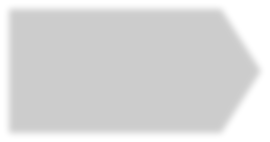 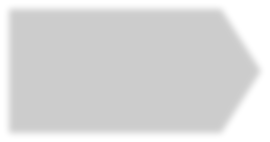 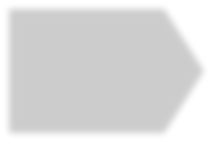 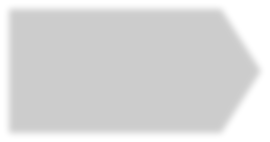 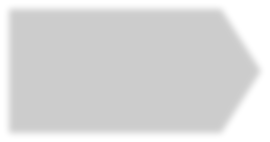 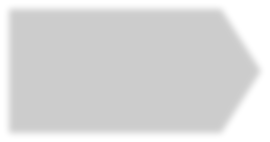 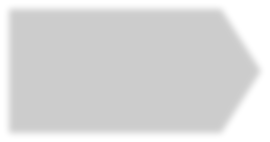 2023
2009
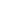 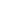 2
1
Clinicopathologic information:
Breast cancer characteristics
Preoperative ovary imaging results
Presence of ovarian metastases
Survival status:
- Outcomes were compared using Kaplan-Meier survival analysis.
Results
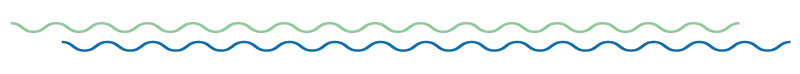 295
patients	with	breast	cancer	who salpingo-oophorectomy between 2009 and 2023.
underwent
20.3% patients had ovarian metastases from breast cancer (n=60).
Results
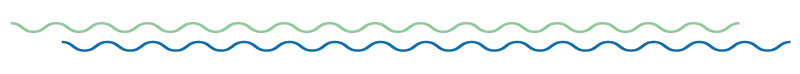 The most common histologic type was carcinoma of no special type.
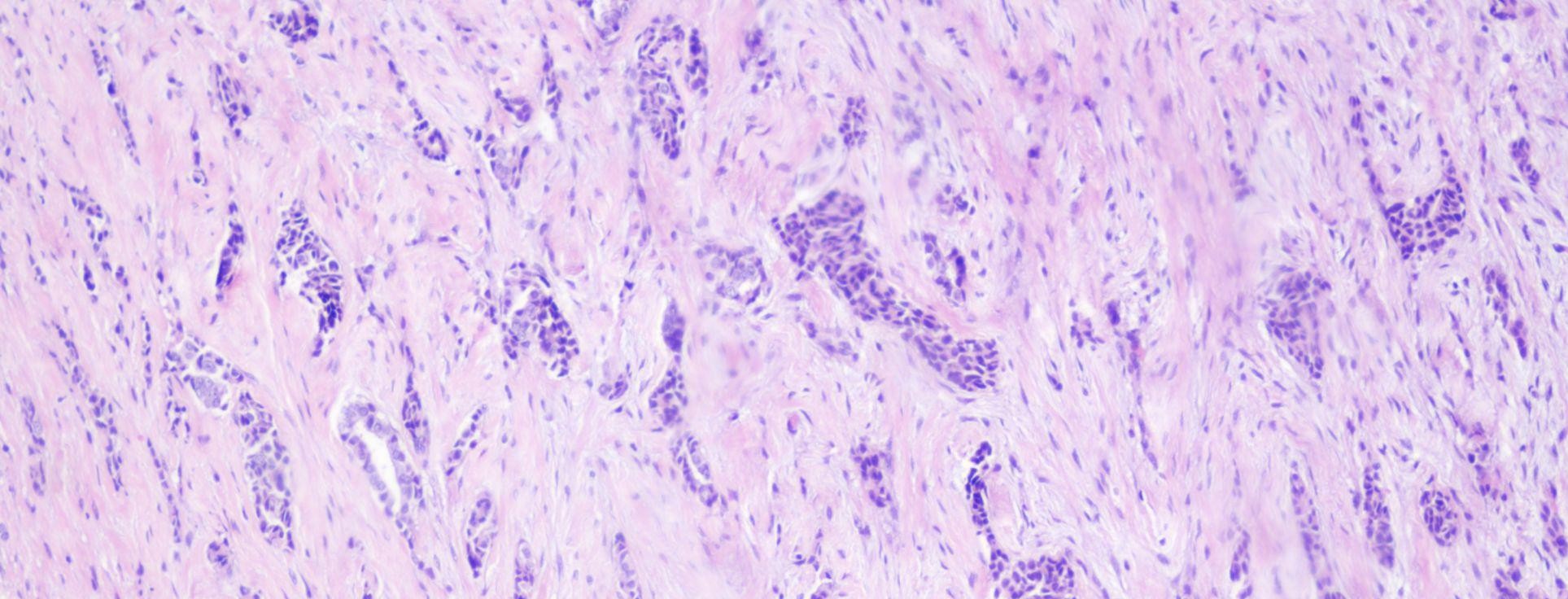 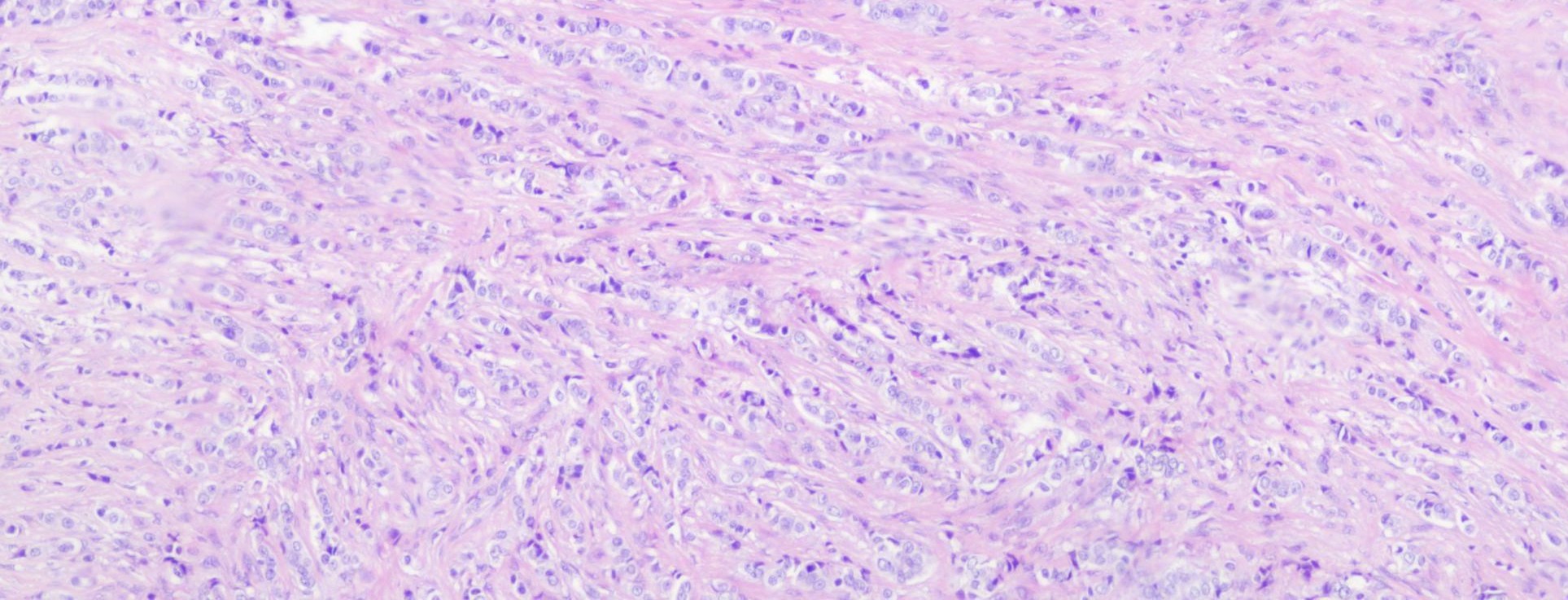 Results
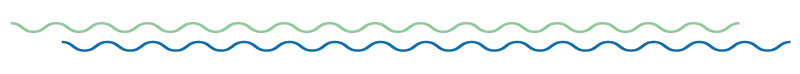 The most common histologic type was carcinoma of no special type.
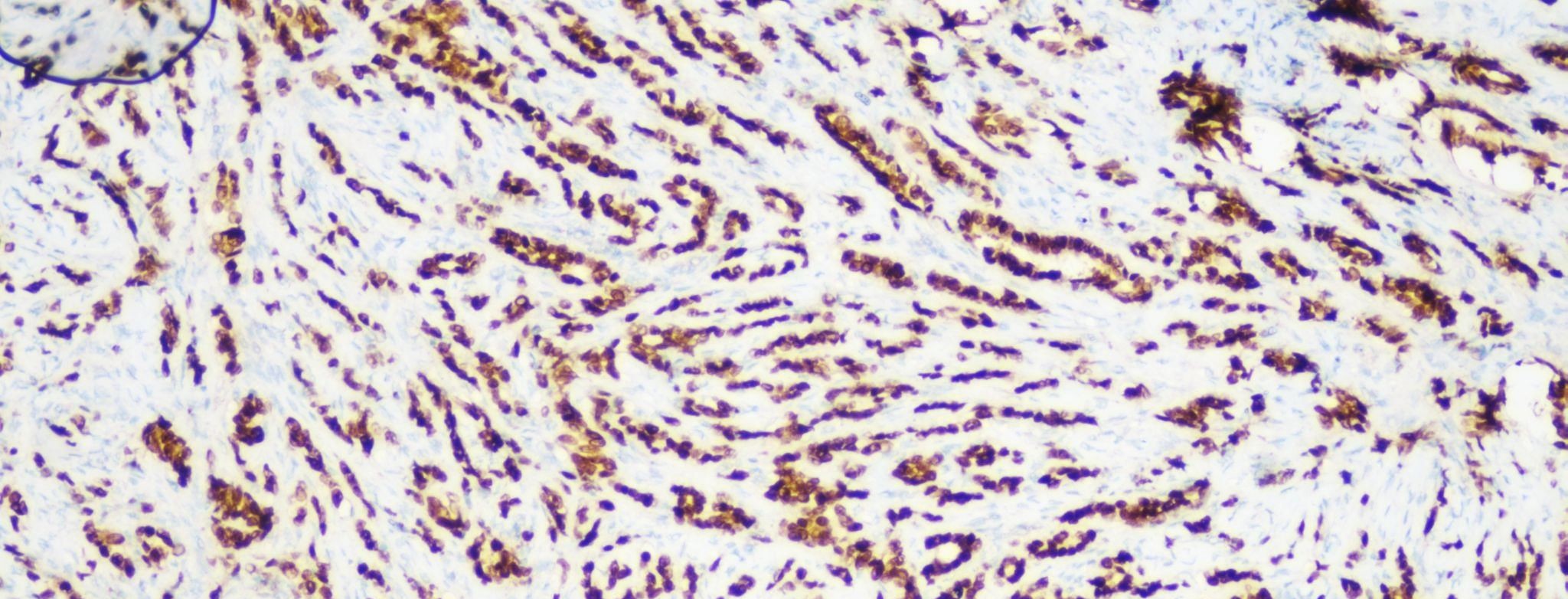 GATA3
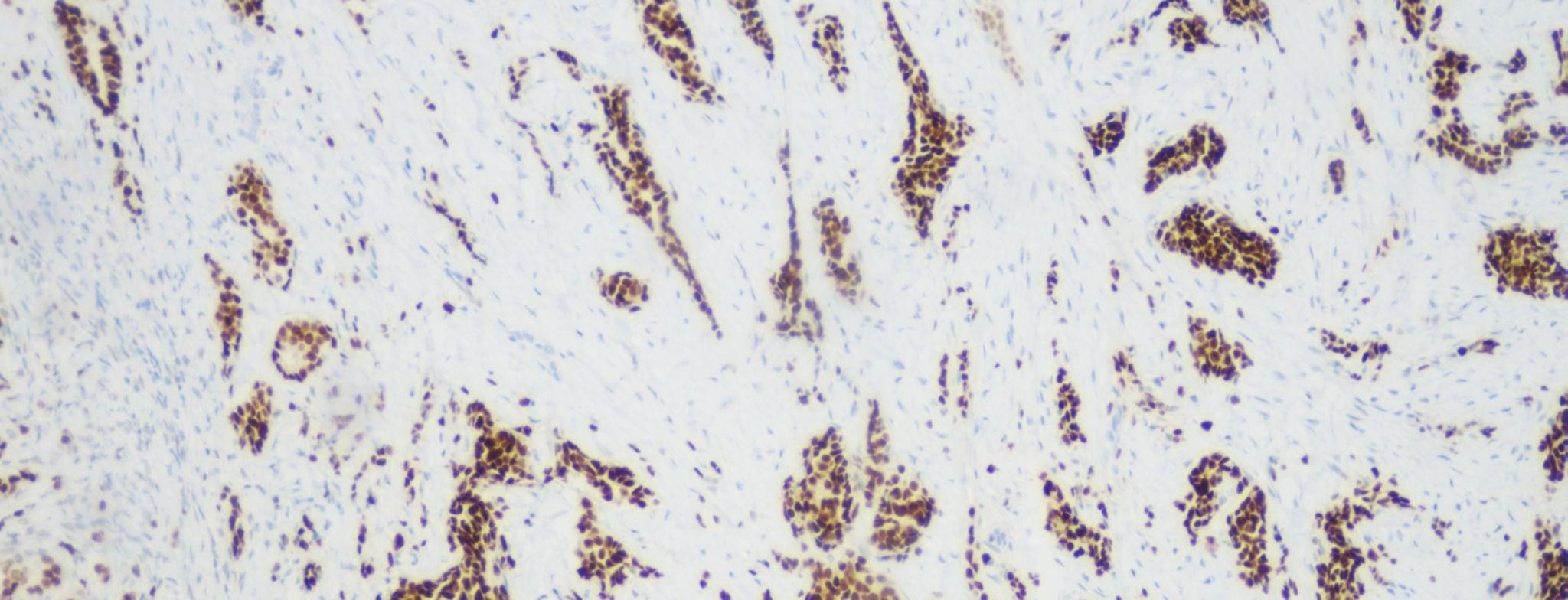 ER
CLI
Results
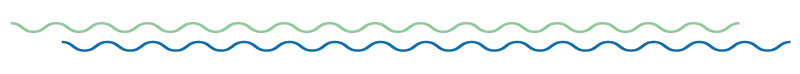 Most patients with ovarian metastases had advanced tumor stage at breast diagnosis.
Results
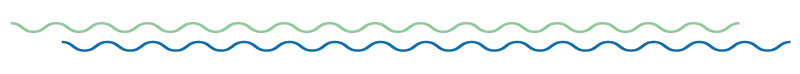 Pre salpingo-oophorectomy imaging was done in the majority of patients (95%, n = 57).
59.6%
had	no	suspicious	radiological	findings	on preoperative transvaginal/pelvic examination.
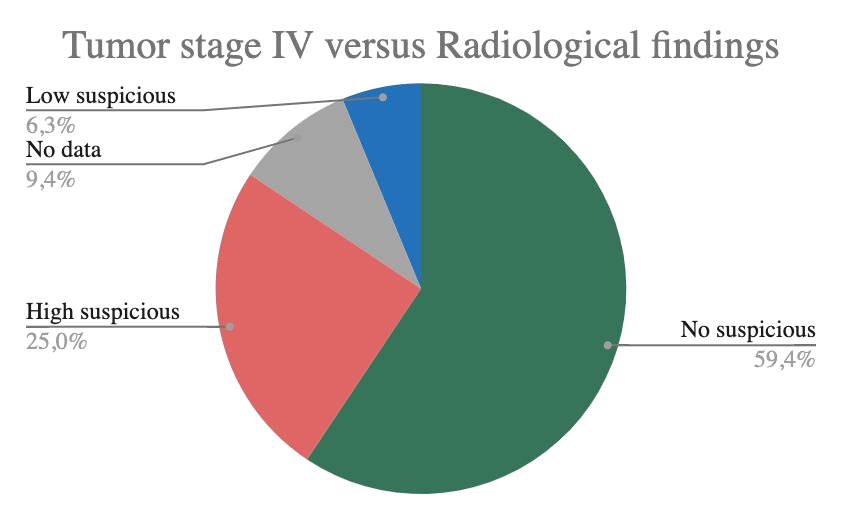 Results
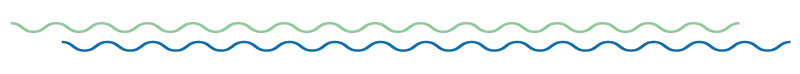 The mean follow-up time was 111 months.
The mean survival rate after discovery of ovarian metastases was 28 months.
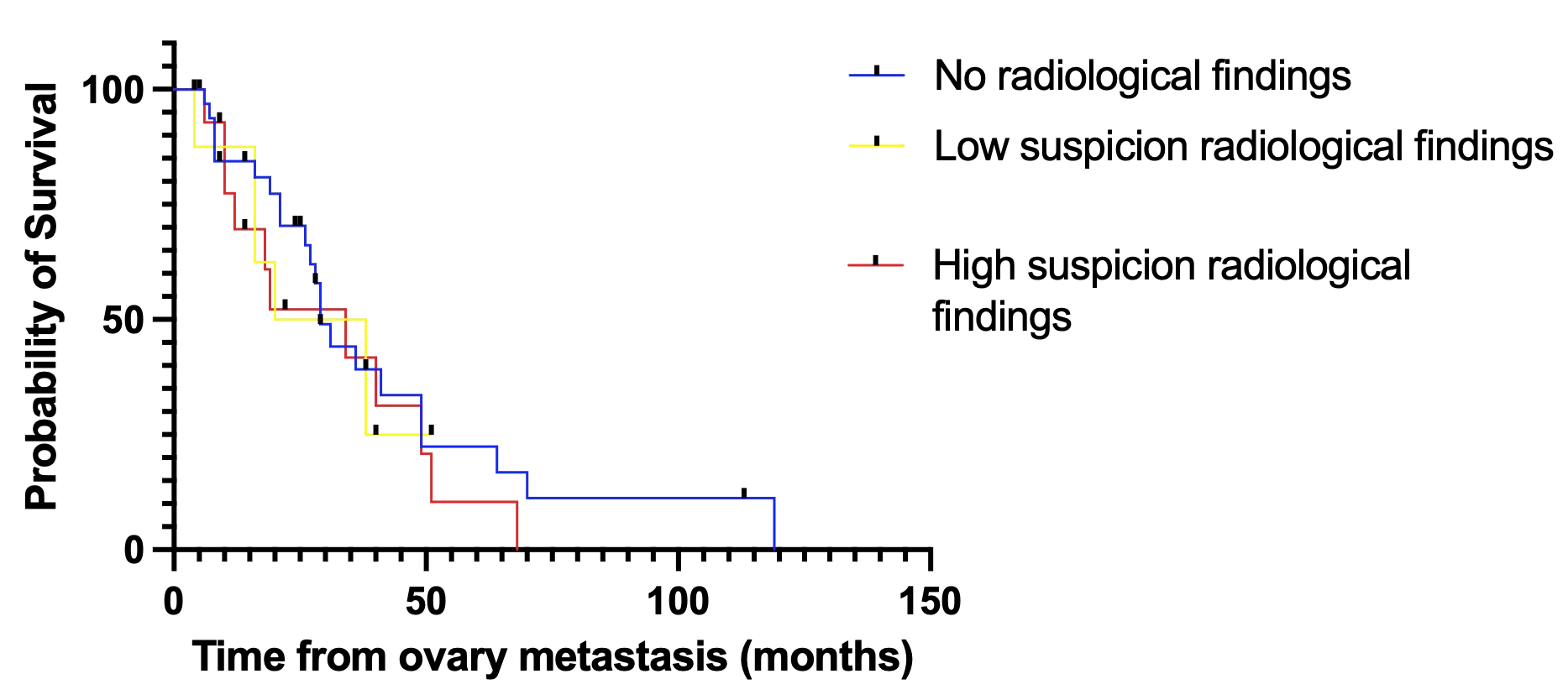 OS  did  not  significantly correlate with preoperative imaging findings.
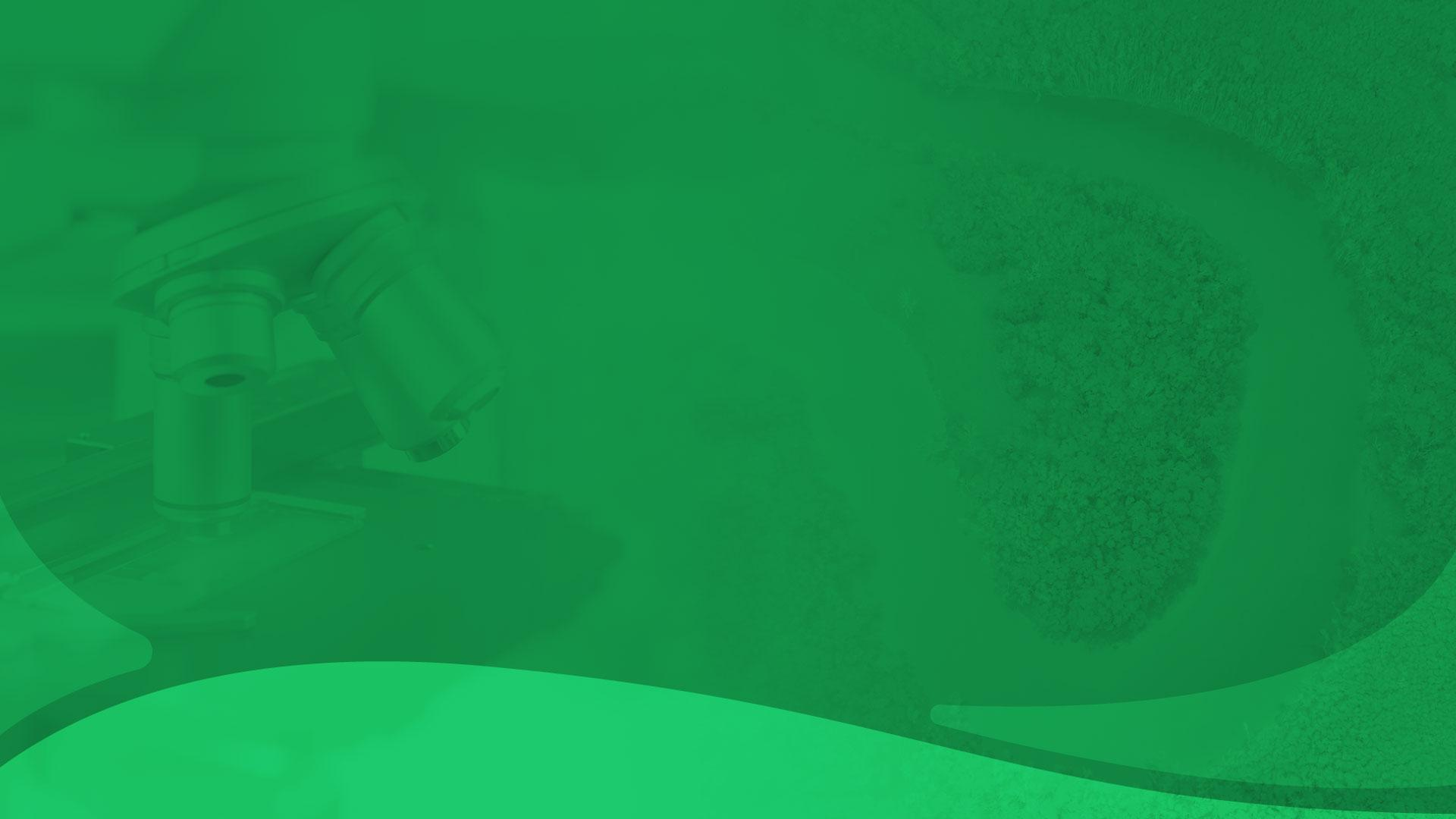 Preliminary data
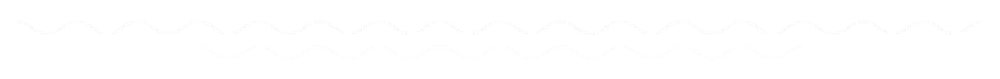 84 mo
71 mo
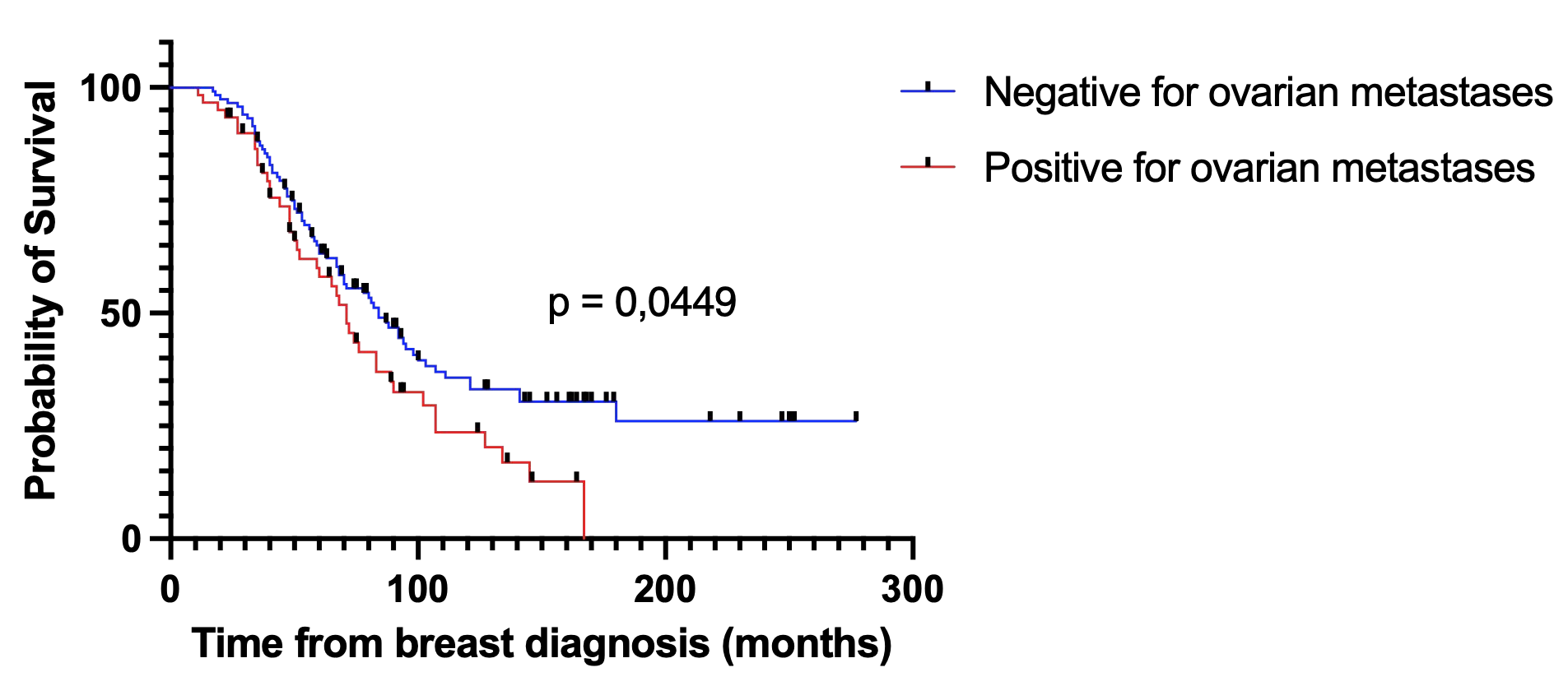 Results
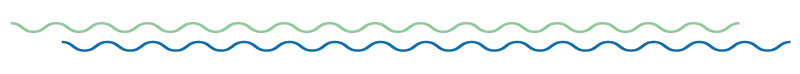 Patients	with	ductal	carcinoma	had	shorter	overall	survival	(OS)	after	ovarian metastases detection.
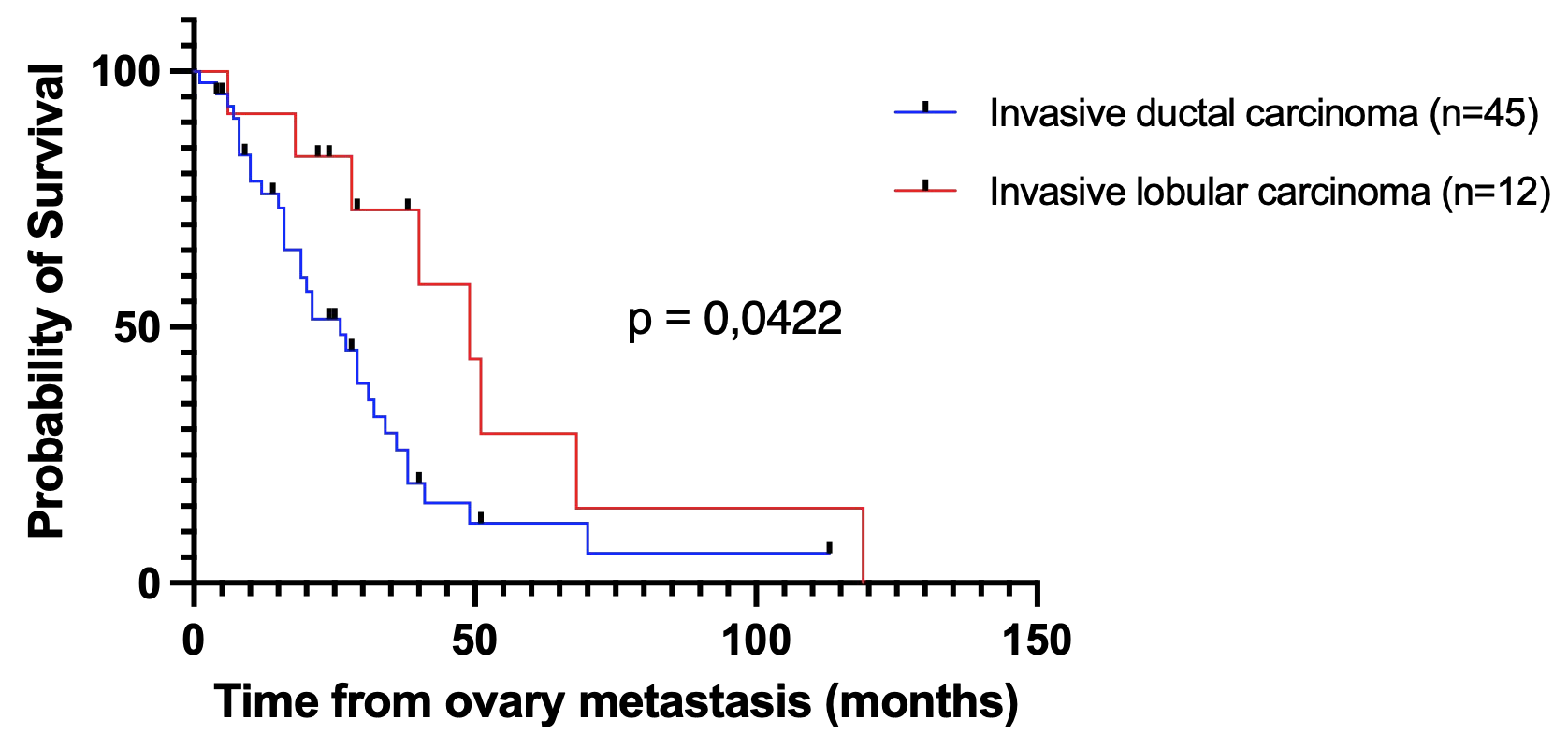 Conclusions
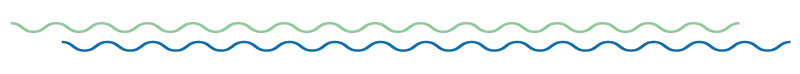 Ovarian metastases from breast cancer were found in 20,3% of patients who underwent salpingo-oophorectomy for hormonal suppression;
Incidence of ovarian metastases in breast cancer patients is variable in studies (13–47%);
Bias: series of therapeutic salpingo-oophorectomy for hormonal suppression select young patients, pre-menopausal and most often in advanced disease;
Conclusions
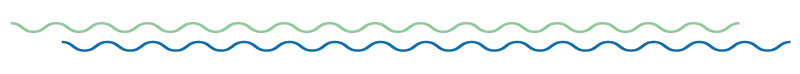 Patients	with	primary	stage	IV	breast	cancer	are	more	susceptible	to	ovarian metastases;
Ovarian metastases from breast were more frequently ductal carcinoma, which was associated with shorter overall survival when compared to lobular carcinoma;
Controversial data in the literature -> heterogeneous groups evaluated
The majority of ovarian metastases were occult to radiological examination, being detected solely after pathologic examination of surgical specimens;
Metastases from breast cancer are generally small / microscopic;
Radiological examination may not exclude ovarian involvement;
Conclusions
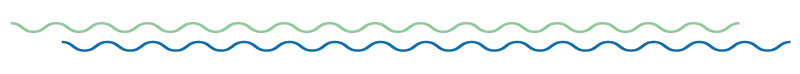 Preoperative imaging findings did not significantly correlate with overall survival;


Preliminary  comparative  analysis:  patients  with  histologically  confirmed  ovarian metastasis had a shorter overall survival when compared with those without ovarian involvement (84 x 71 months).
References
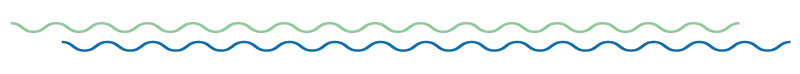 Ferlay J, Ervik M, Lam F, et al. Global Cancer Observatory: Cancer Today. Lyon, France: IARC. https://gco.iarc.fr/today/en
Tian W, Zhou Y, Wu M, et al. Ovarian metastasis from breast cancer: a comprehensive review. Clin Transl Oncol 21, 819–827 (2019). https://doi.org/10.1007/s12094-018-02007-5. Pimentel C, Becquet M, Lavoue V, Henno S, Leveque J, Ouldamer L. Ovarian Metastases from Breast Cancer: A Series of 28 Cases. Anticancer Res. 2016;36(8):4195-4200.
Eid R, Abdo M, Zgheib G, et al. Ovarian metastases from breast cancer: series over a 20-years period at a lebanese tertiary care centerInternational Journal of Gynecologic Cancer 2019;29:A118-A119.
Cerkauskaite D, Zilinskas K, Varnelis P, Oreibi ME, Asejev V, Dulskas A. Ovarian metastases from breast cancer: A report of 24 cases. J Gynecol Obstet Hum Reprod. 2021 Jun;50(6):102075. doi: 10.1016/j.jogoh.2021.102075. Epub 2021 Jan 28. PMID: 33515851.
Bigorie V, Morice P, Duvillard P, Antoine M, Cortez A, Flejou JF, Uzan S, Darai E, Barranger E. Ovarian metastases from breast cancer: report of 29 cases. Cancer. 2010 Feb 15;116(4):799-804. doi: 10.1002/cncr.24807. PMID: 20041486.
Peters IT, van Zwet EW, Smit VT, Liefers GJ, Kuppen PJ, Hilders CG, Trimbos JB. Prevalence and Risk Factors of Ovarian Metastases in Breast Cancer Patients < 41 Years of Age in the Netherlands: A Nationwide Retrospective Cohort Study. PLoS One. 2017 Jan 26;12(1):e0168277. doi: 10.1371/journal.pone.0168277. PMID: 28125710; PMCID: PMC5268771.
Tserkezoglou A, Kontou S, Hadjieleftheriou G, Apostolikas N, Vassilomanolakis M, Sikiotis K, et al. Primary and metastatic ovarian cancer in patients with prior breast carcinoma. Pre-operative markers and treatment results. Anticancer Res. 2006;26(3B):2339–4
Gagnon	Y,	Têtu	B.	Ovarian	metastases	of	breast	carcinoma.	A	clinicopathologic	study	of	59	cases.	Cancer.	1989	Aug	15;64(4):892-8.	doi: 10.1002/1097-0142(19890815)64:4<892::aid-cncr2820640422>3.0.co;2-c. PMID: 2743281.
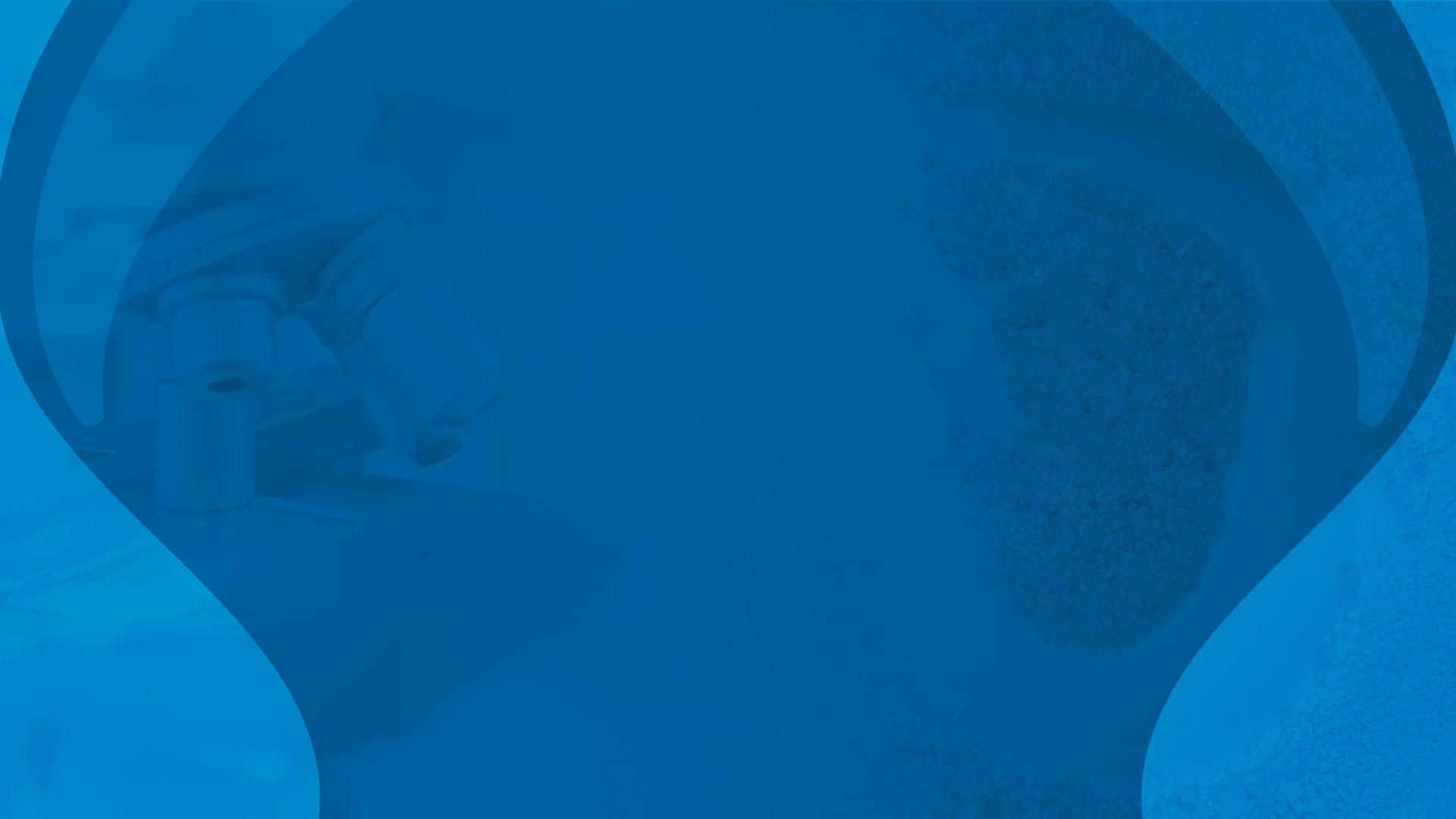 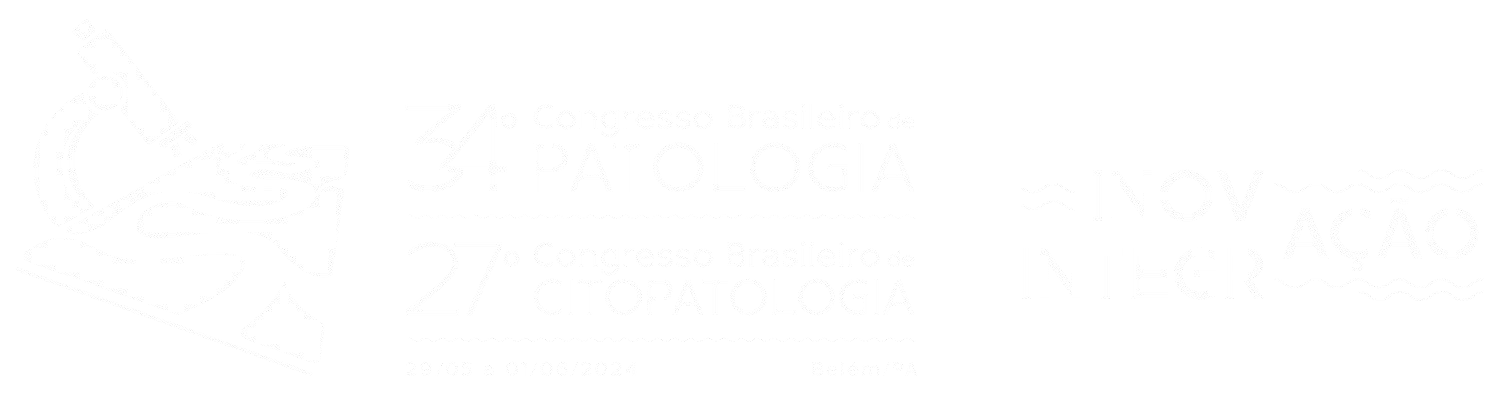 Thank you!
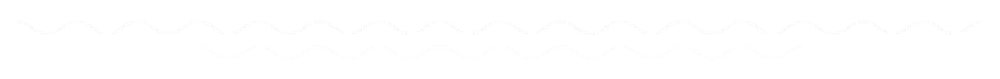 Ronniel Morais Albuquerque, M.D., PGY3 ronniel.albuquerque@hc.fm.usp.br
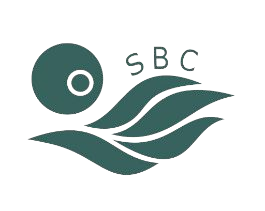 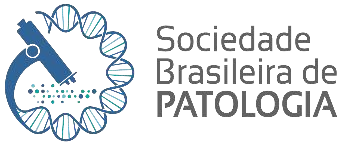